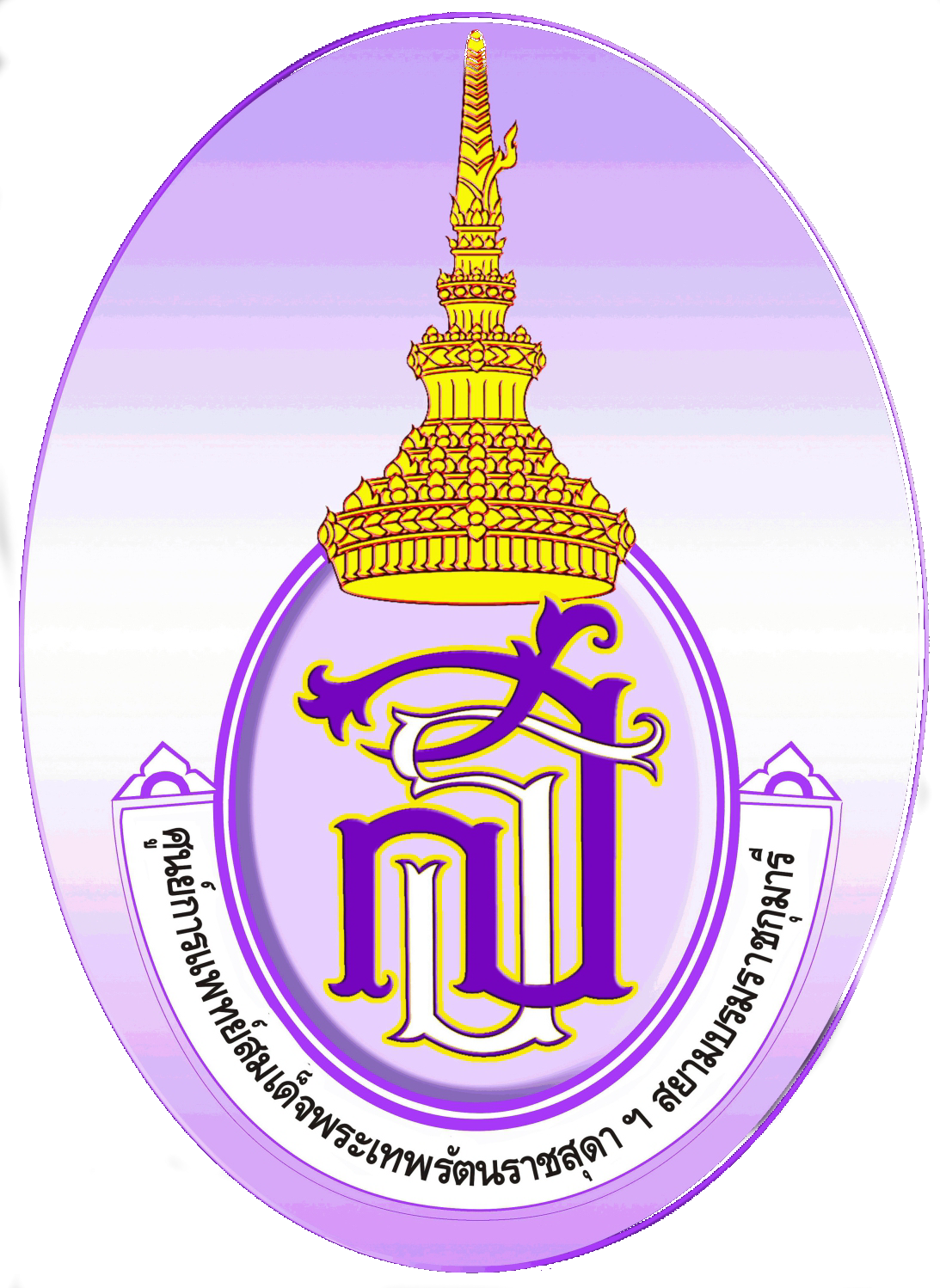 การตัดชิ้นเนื้อตรวจปากมดลูก(Cervical punch biopsy)
Facilitator: Pawin Puapornpong
Cervical Punch biopsy
Indication
	-  ผู้ป่วยที่มีรอยโรคหรือพยาธิสภาพที่ปากมดลูก และต้องการผลการตรวจทางพยาธิวิทยา เพื่อช่วยในการวินิจฉัยและวางแผนการรักษา
Contraindication
		- ห้ามทำหัตถการตัดชิ้นเนื้อที่ปากมดลูกในหญิงตั้งครรภ์ ยกเว้น   กรณีสงสัยว่าเป็นโรคร้ายแรง เช่น มะเร็งปากมดลูก

		- ห้ามทำหัตถการตัดชิ้นเนื้อที่ปากมดลูกในผู้ป่วยที่มีปัญหาเกี่ยวกับ  การแข็งตัวของเลือด หรือรับประทานยาหรือสมุนไพรที่มีผลต่อการแข็งตัวของเลือด
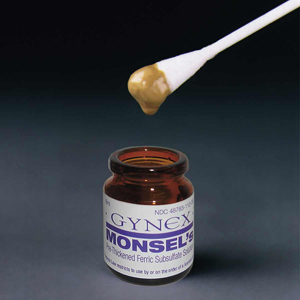 Cervical Punch biopsy
เครื่องมือ
- Bivalve vaginal speculum
- cervical punch biopsy forceps
- sponge holding forceps or packing forceps
- packing gauze- ไม้พันสำลี ผ้าก๊อซ
- ถุงมือสะอาด
- Monsel’s solution
- น้ำยาฆ่าเชื้อโรค Povidine iodine
- Lugol solution/acetic acid
- ขวดส่งชิ้นเนื้อที่ใส่น้ำยา formalin
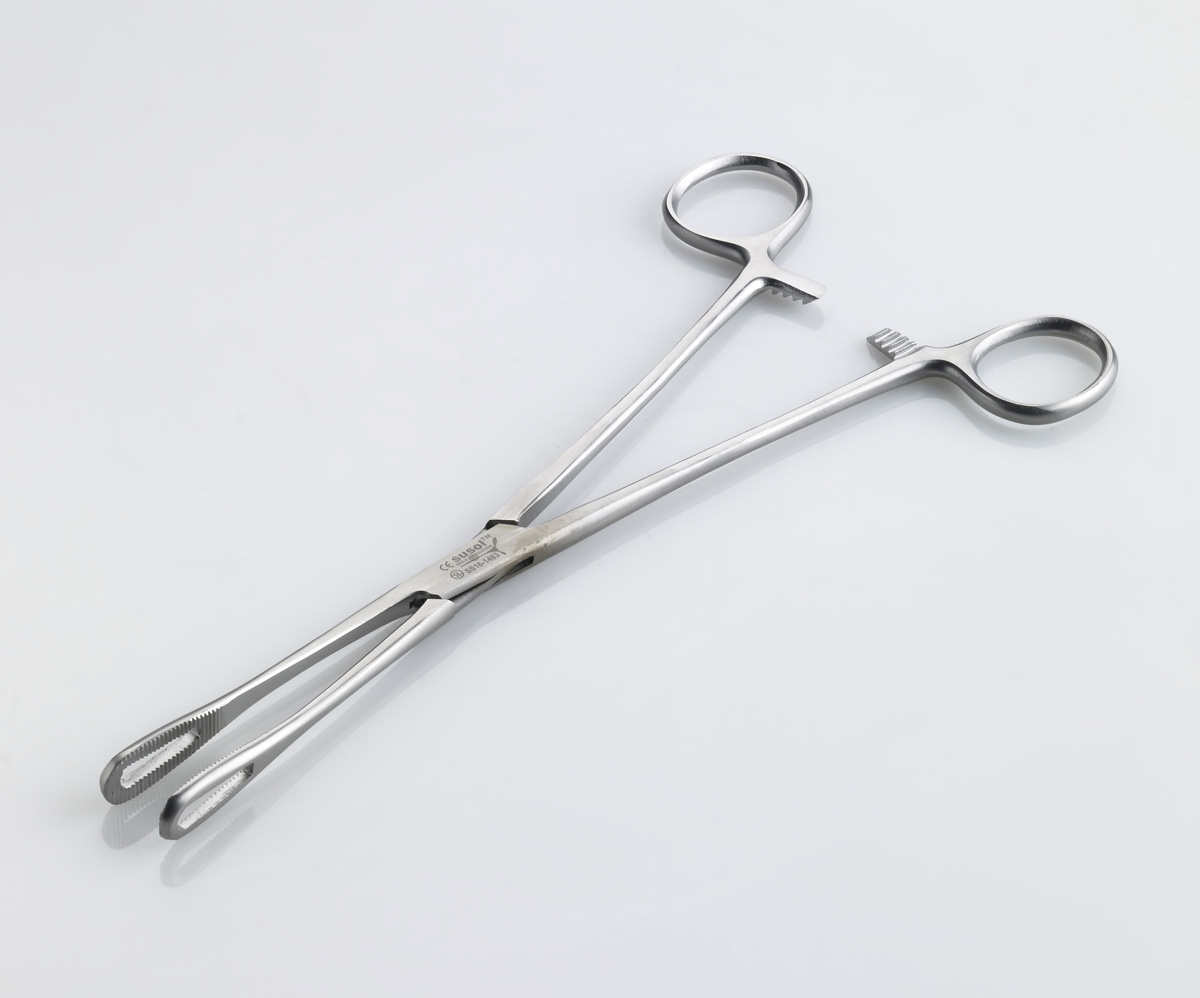 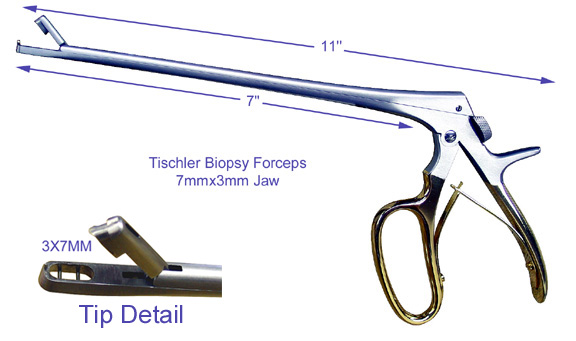 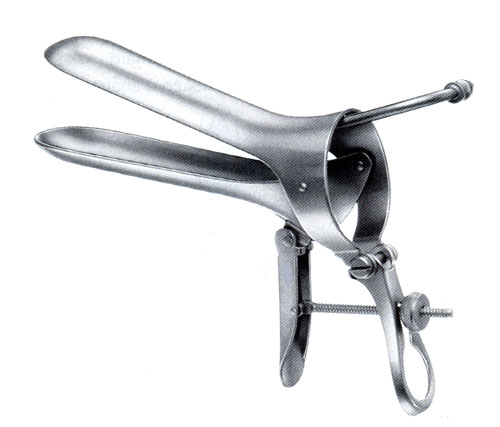 การปฏิบัติ
 1.	ใช้น้ำยาฆ่าเชื้อทำความสะอาดบริเวณอวัยวะสืบพันธุ์ภายนอก
	2.	ถ่างขยายช่องคลอดด้วย Bivalve speculum
3. เลือกบริเวณ biopsy
ไม่เห็น Lesion
		- นำไม้พันสำลีชุบน้ำยา Lugol ทาที่ 		   Cervix และ ส่วนบนของ Vagina 				 ตัดชิ้นเนื้อบริเวณที่ไม่ติดสีน้ำตาล
		- นำไม้พันสำลีชุบ Acetic acid ทาที่ Cervix และ ส่วนบนของ Vagina 				 ตัดชิ้นเนื้อบริเวณที่ติดสีขาว
เห็น Lesion 
		ไม่ต้องใช้น้ำยา Lugol หรือ acetic acid
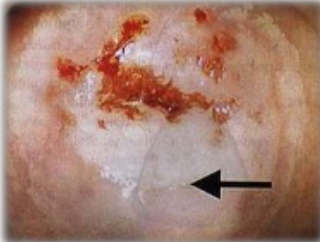 4. ทำความสะอาดบริเวณช่องคลอดและปากมดลูกด้วยน้ำยาฆ่าเชื้อ
	5. ใช้ Biopsy forceps ตัดชิ้นเนื้อที่ปากมดลูกบริเวณที่เลือกไว้ และให้ติดเนื้อดีด้วย โดยใส่ปลาย Biopsy forceps ด้านที่ลึกกว่าเข้าไปใน cervical os
6. นำชิ้นเนื้อวางไว้บนผ้าก๊อซ
7.	ใช้ผ้าก๊อซหรือไม้พันสำลี เพื่อดูปริมาณเลือดที่ออก 
ถ้ามีเลือดออกให้ทำการกดห้ามเลือดไว้ชั่วครู่ 
ถ้าเลือดไม่หยุดไหล สามารถใช้ Monsel's solution ป้ายบริเวณแผลเพื่อทำการห้ามเลือด 
กรณีที่เลือดออกค่อนข้างมากหรือไม่มี Monsel's solution อาจใช้ผ้ากอซหรือ Tampon ใส่เข้าไปในช่องคลอดให้แน่นไว้ประมาณ 6-24 ชั่วโมง ถ้าเลือดออกไม่หยุด ควรเย็บด้วย absorbable suture (Chromic catgut)
8. ถอด Bivalve speculum ออกจากช่องคลอด
9. ส่งชิ้นเนื้อตรวจทางพยาธิ
complication
Complication
	1. bleeding
	2. infection
การให้คำแนะนำหลังทำหัตถการ
	1	อาจมีเลือดออกหรือคราบน้ำยาห้ามเลือดออกจากช่องคลอดได้เล็กน้อยภายหลังจากการทำหัตถการ
	2	ห้ามสวนล้างช่องคลอด ใช้ผ้าอนามัยแบบสอด หรือมีเพศสัมพันธ์เป็นเวลาอย่างน้อย 1 สัปดาห์
3.	ให้เอาผ้าก๊อซออกในรายที่ใส่ไว้ภายใน 24 ชั่วโมง หลังทำหัตถการ
4.	กรณีที่มีอาการดังต่อไปนี้ให้กลับมาพบแพทย์
		มีเลือดออกมาก
		มีตกขาวมีกลิ่นหรือมีลักษณะคล้ายหนอง
		มีอาการปวดท้องน้อย
		มีไข้.ให้มาฟังผลชิ้นเนื้อทางพยาธิวิทยาตามวันและเวลาที่นัด
5.	ให้มาฟังผลชิ้นเนื้อทางพยาธิวิทยาตามวันและเวลาที่นัด
Thank you